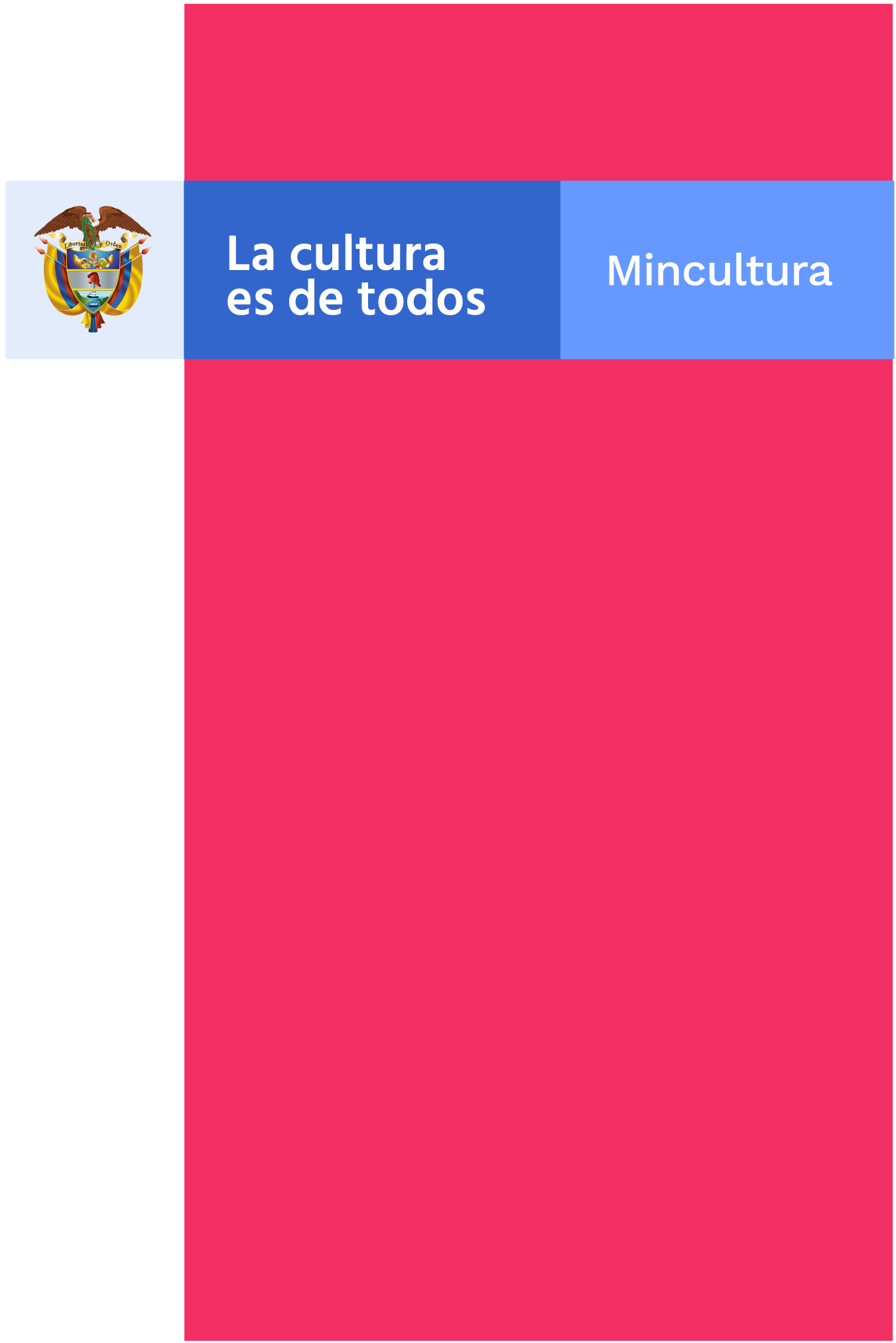 MINISTERIO DE CULTURASECRETARIA GENERAL GRUPO CONTROL INTERNO DISCIPLINARIO
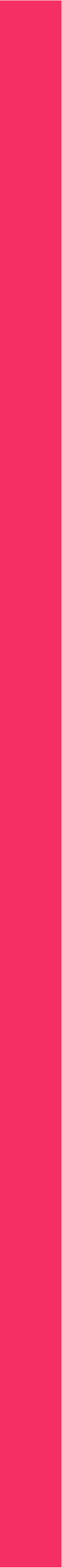 SECRETARÍA GENERAL
GRUPO CONTROL INTERNO DISCIPLINARIO
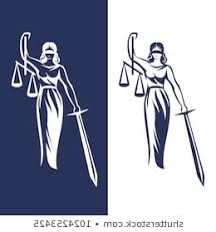 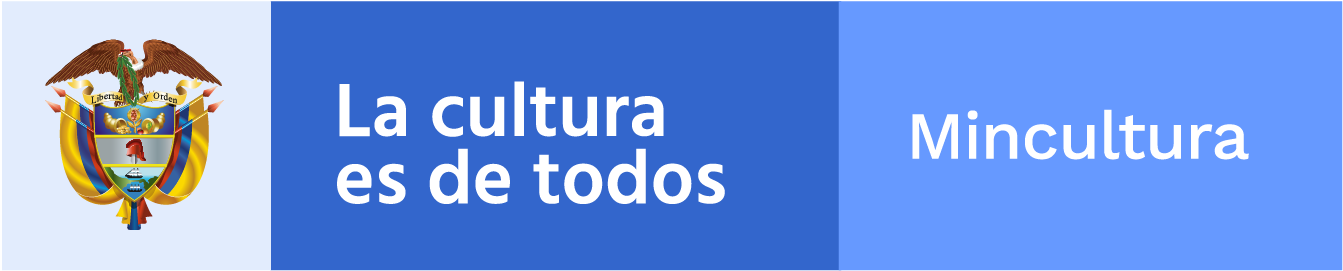 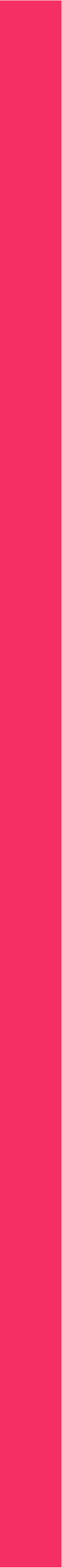 HISTORIA Y TERMINOLOGIA
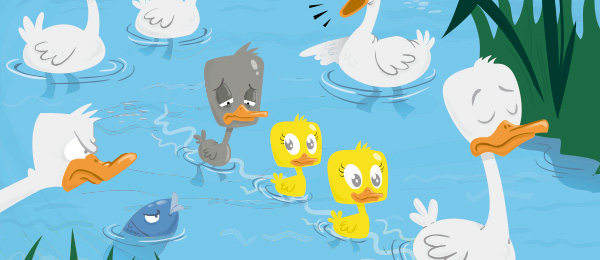 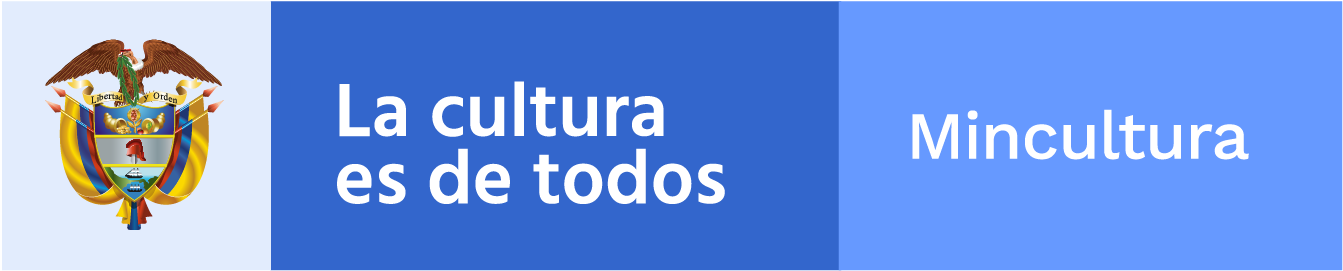 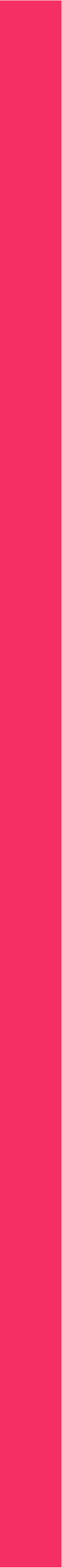 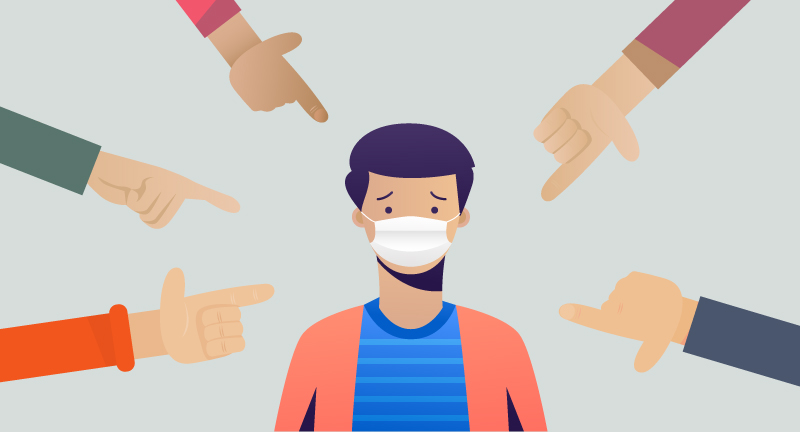 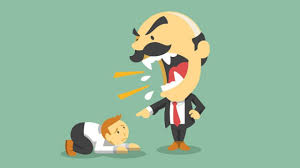 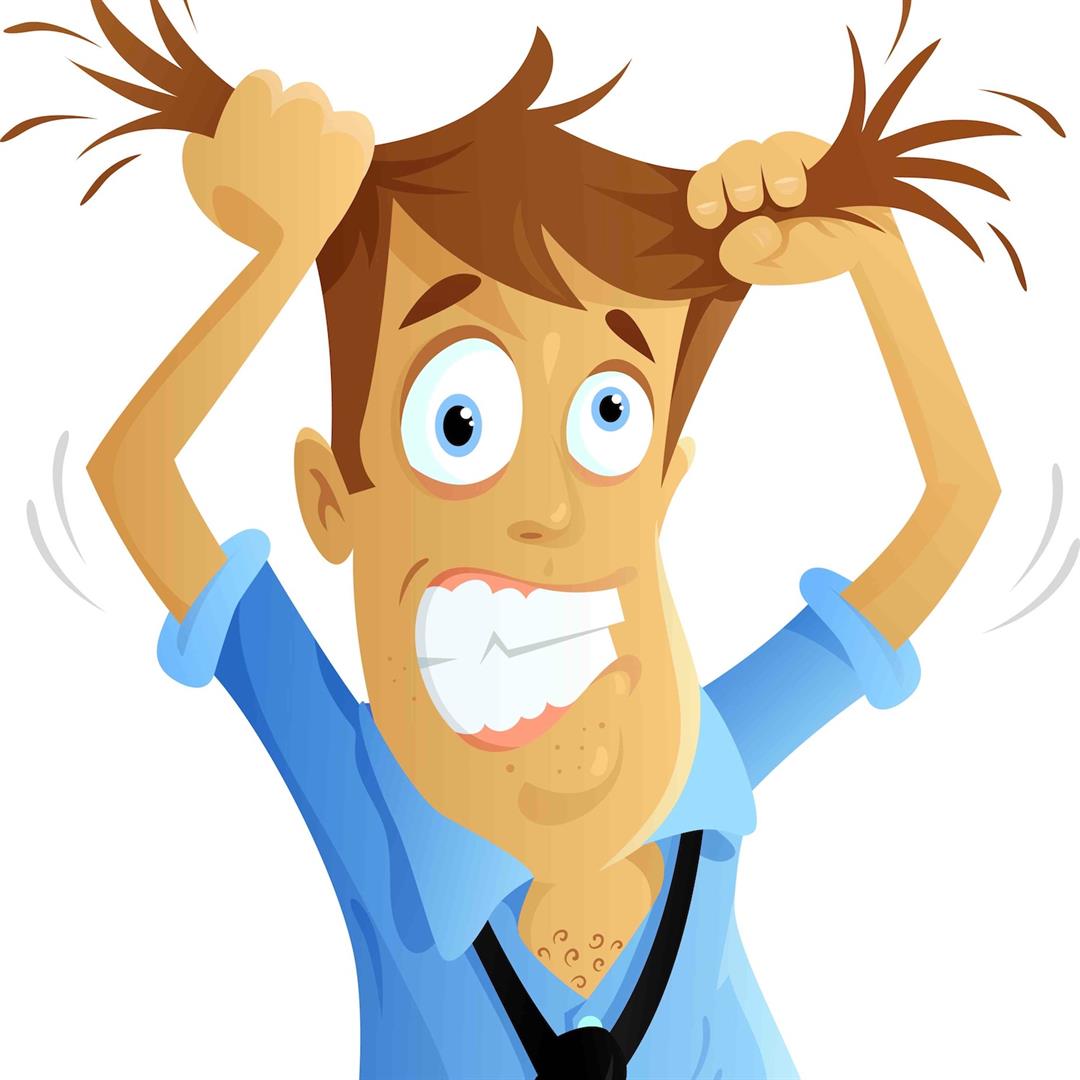 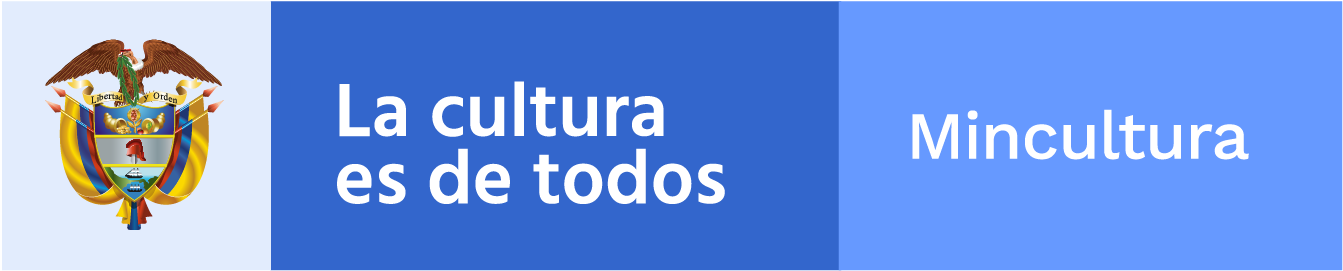 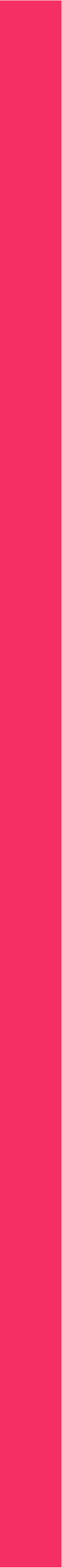 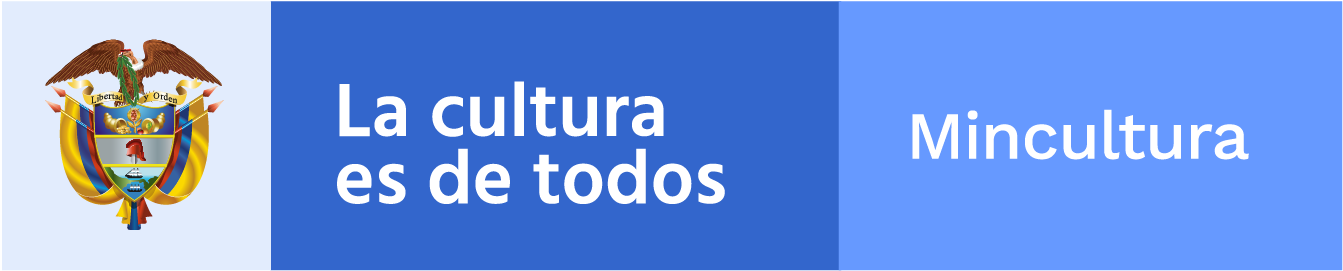 LEY  1010 DE 23 DE ENERO DE 2006
Finalidad	                Prevenir el ultraje a la dignidad humana en una relación laboral              Privada	
		       			                                            Pública
Busca	   Recuperar la cultura del “Buen Trato”
Que las entidades             Prevengan conductas de acoso laboral
	                    Reglamenten procedimientos al interior
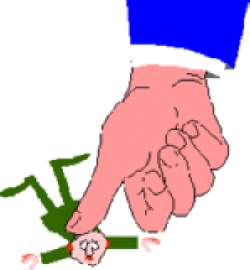 Definición 	              Conducta         Persistente
		                 Demostrable
Ejercida sobre        Empleado
		              Sector Privado
Empleador

      Jefe o Superior Jerárquico
      -     Inmediato                             Sector
      -     Mediato                                Público
		
      Compañero
      Subalterno
Cuya finalidad es       Producir    Miedo
	                                Intimidación
		           Terror	                                     			           Angustia
	                                Perjuicio Laboral
	                                Desmotivación en trabajo
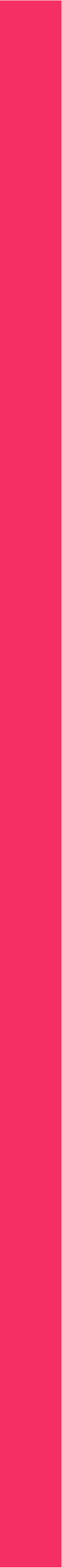 Ley 1010 de 23 de Enero de 2006 
Definir, prevenir, sancionar toda conducta de ultraje contra la dignidad humana en una relación pública o privada laboral.

Ministerio de Protección Social expidió diversas resoluciones para:
Prevenir riesgos psicosociales
Conformar Comités de Convivencia Laboral
Establecer procedimientos para prevenir conductas de acoso.

Ministerio de Cultura expidió diversas resoluciones en las que se establece:
Procedimiento para el tramite de denuncias
Conformación de los Comités de Convivencia
ACOSO LABORAL  REGLAMENTACION
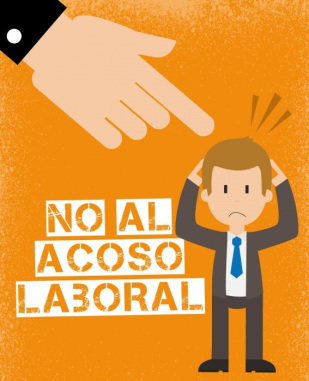 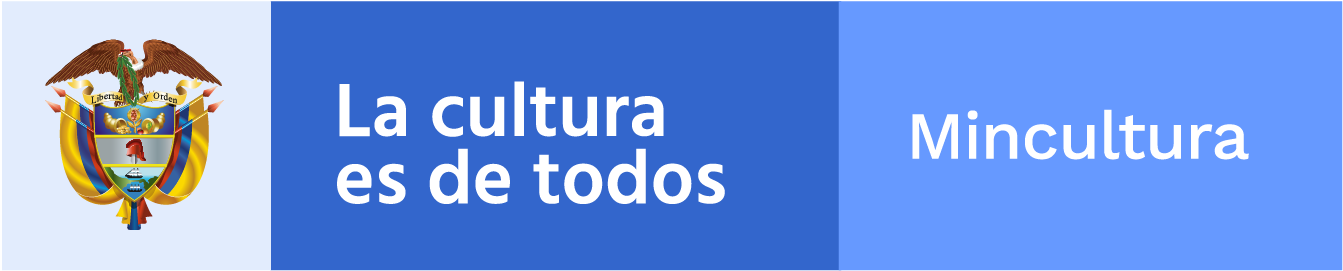 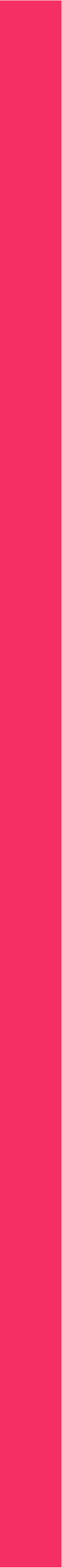 MODALIDADES
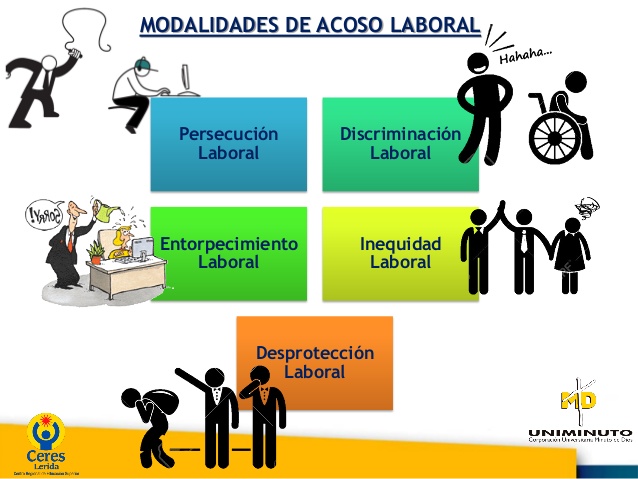 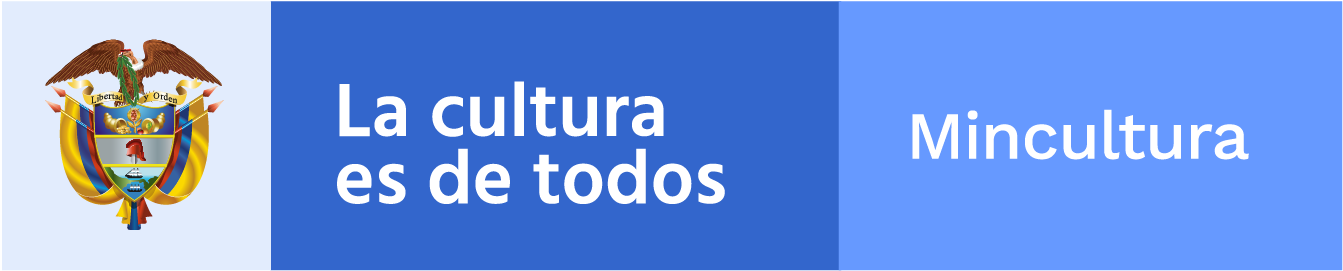 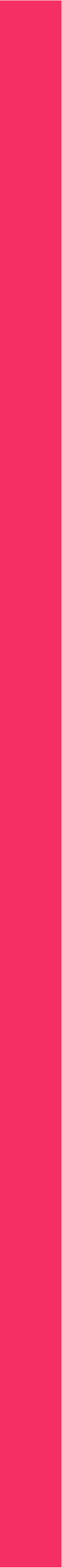 DESTINATARIOS
Sujeto Activo	Autores de Acoso Laboral
		

		Cualquier  Servidor Público  del Ministerio de Cultura
Relación de	           Dependencia
	           Subordinación
No se aplica a relaciones derivadas de 


Contratos  Estatales		Convenios con Instituciones Académicas
Sujeto Pasivo	Víctima del acoso
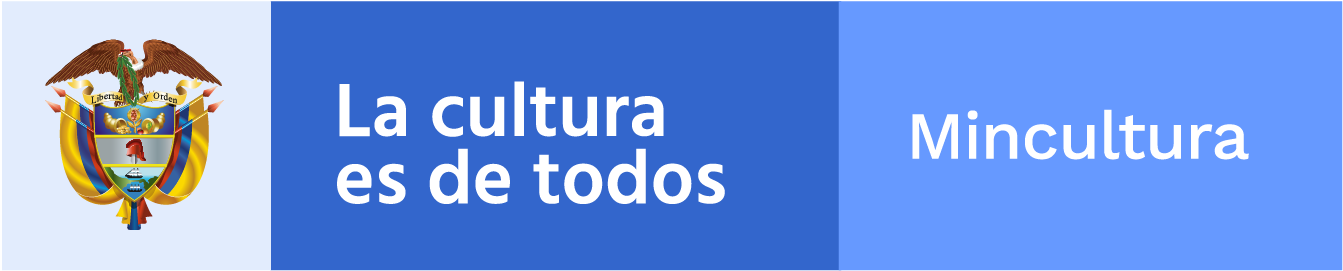 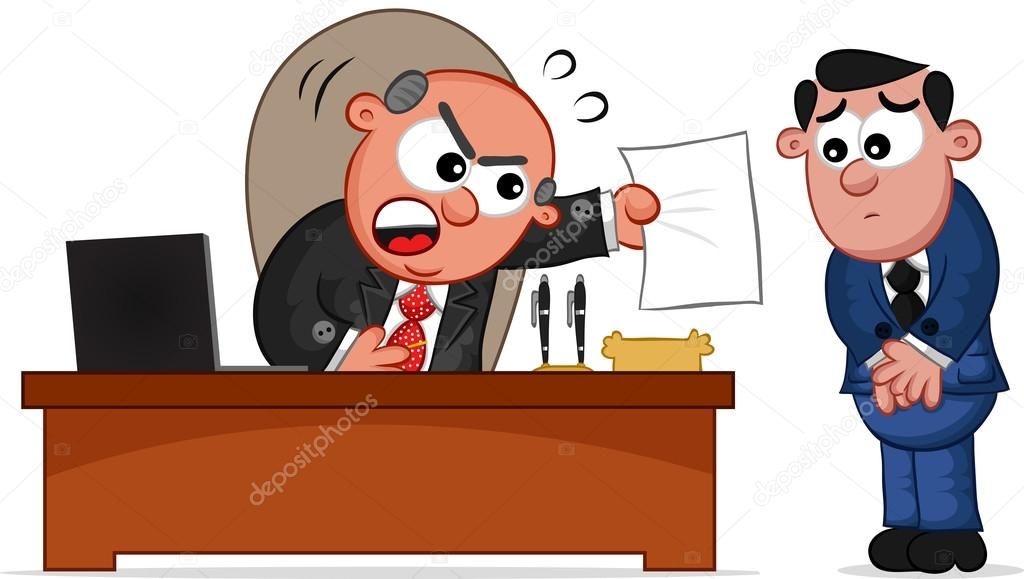 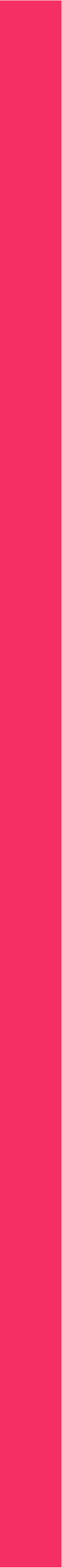 COMPORTAMIENTOS DEL ACOSADOR
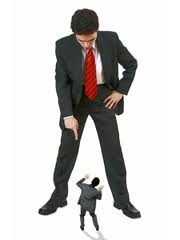 Ataques verbales

 Insultos

 Ridiculización

 Críticas injustificadas

 Desacreditación profesional

 Amenazas constantes de despido

 Sobrecarga de trabajo
Aislamiento social

 Falsos rumores

 Acoso sexual

 No tener en cuenta

     - Problemas físicos

     - Problemas de salud

 Agresiones físicas
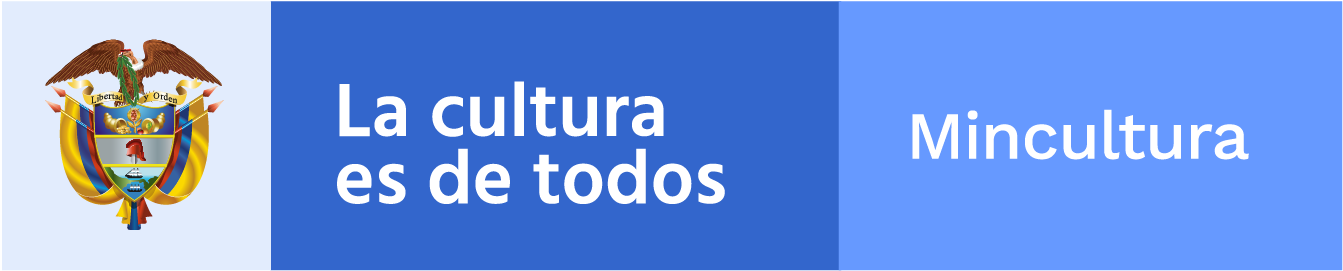 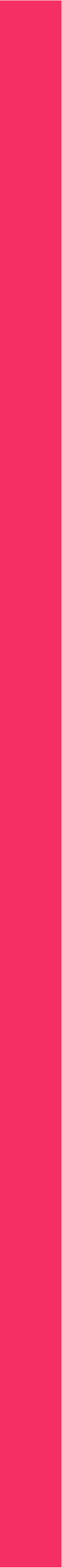 COMPORTAMIENTOS DEL ACOSADO
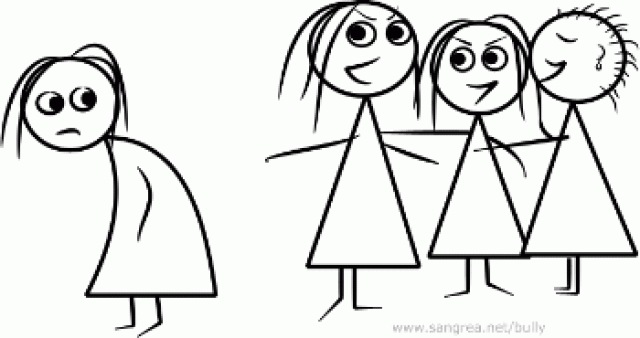 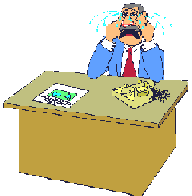 Síntomas

 Trastornos de sueño
 Dolores
 Síntomas psicosomáticos del estrés
 Pérdida de memoria
 Crisis nerviosa
 Síndrome de fatiga crónica
 Depresión
- Afectación de relaciones familiares
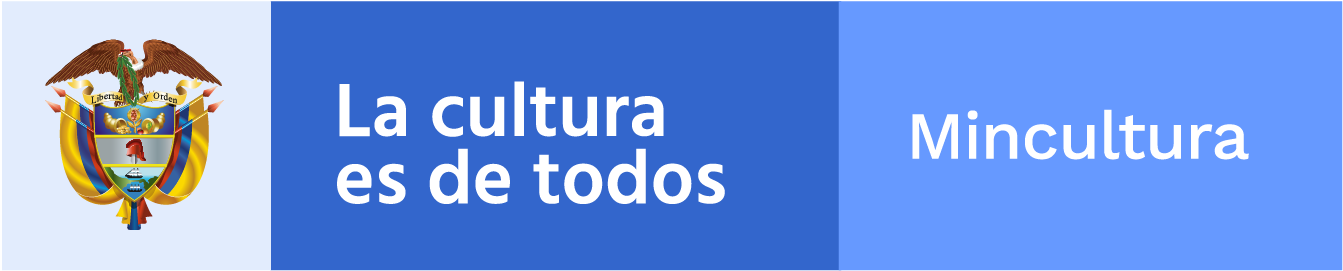 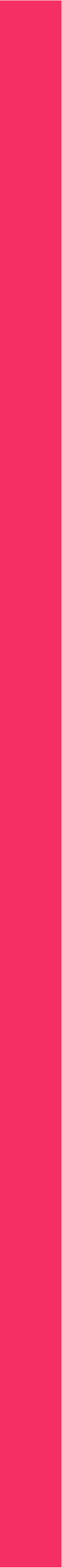 COMPETENCIA PARA CONOCER DE LA DENUNCIAS RELACIONADAS CON ACOSO LABORAL
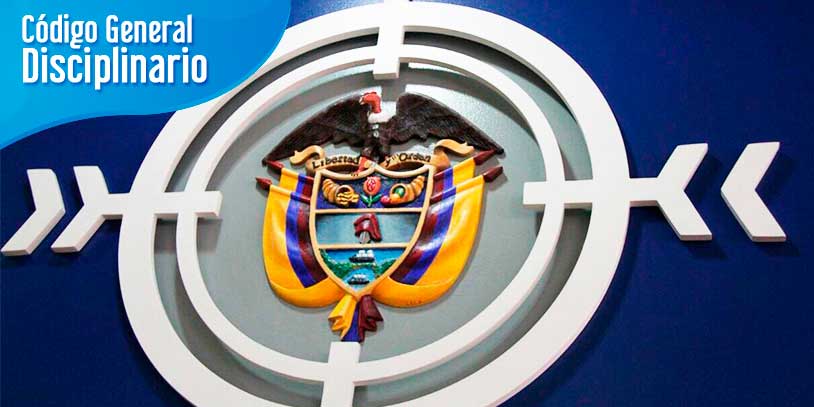 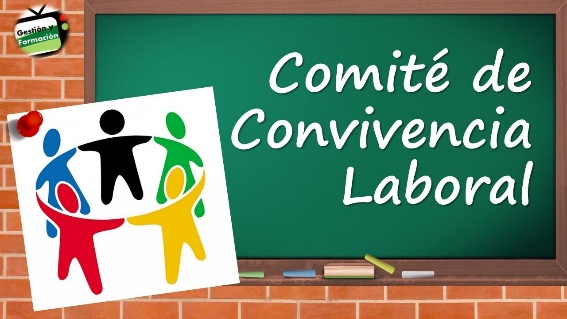 Ante la Procuraduría General de la Nación
Al Interior del Ministerio
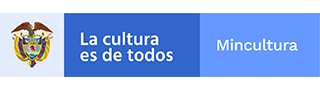 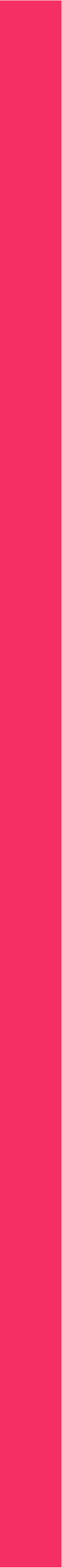 Respeto		Derechos fundamentales
	
Protección		Bienes jurídicos tutelados

Prevención		Conductas de Acoso

Celeridad		Solución de conflictos

Confidencialidad	Manejo de  la información

Responsabilidad	Claridad en la competencia

Divulgación		Informes
ROLL DEL COMITÉ DE CONVIVENCIA LABORAL
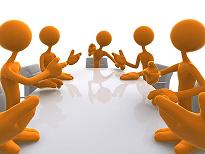 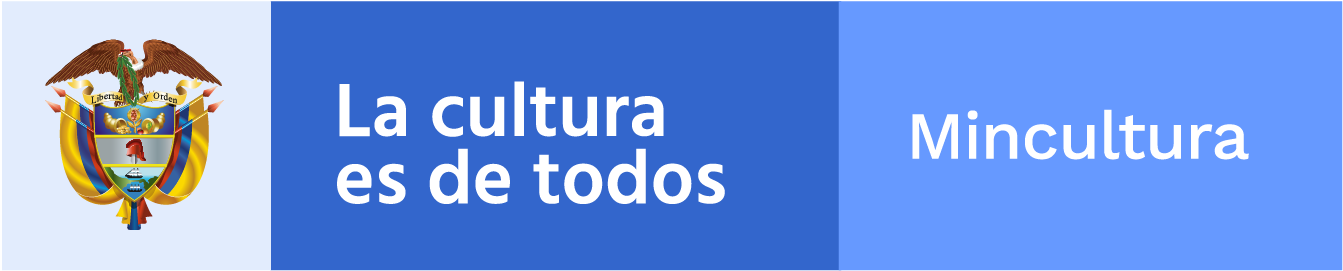 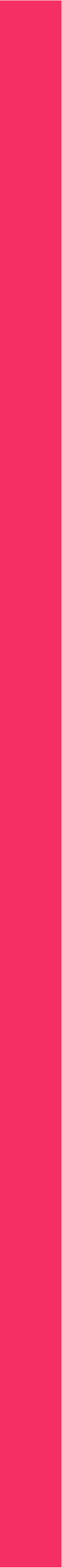 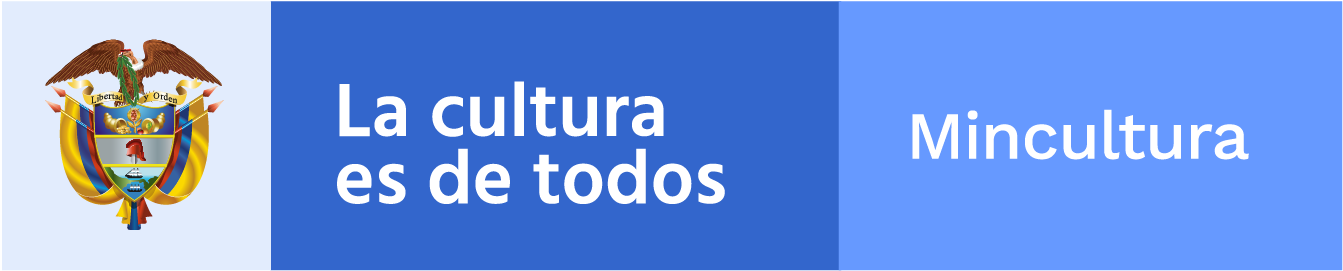 PROCEDIMIENTO INTERNO
El funcionario que se sienta acosado debe informar por escrito al Comité  de Convivencia Laboral

El Comité de Convivencia Laboral  debe  guardar la confidencialidad , y  una vez valorada la queja  si considera que están frente a un presunto Acoso Laboral: 

Tiene veinte (20) días para:


Citar y escuchar  individualmente a las partes	
Admitir medios de prueba
Practicar pruebas
Proponer mecanismos de solución
Formular recomendaciones
Hacer advertencias
Levantar un acta suscrita por los intervinientes

Su gestión puede dar como resultado:

	Determinar que  no existe conducta de acoso laboral
        Acuerdo conciliatorio (se liman asperezas)
        Remitir a Control Interno Disciplinario cuando considera que 
        no es acoso sino falta disciplinaria  
        Remitir a  Consultorio Psicológico
        Remitir a la P.G.N. cuando no hay conciliación
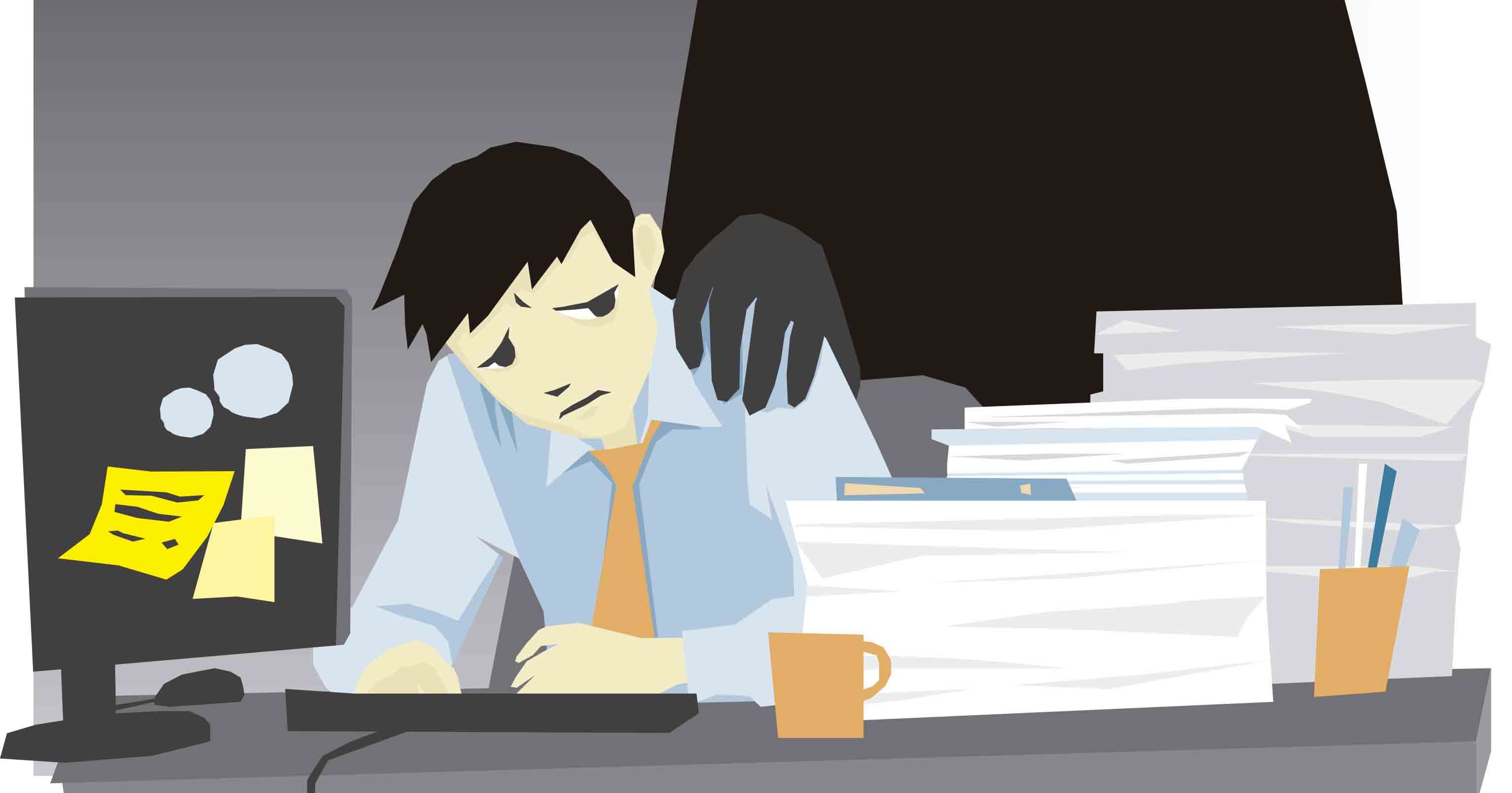 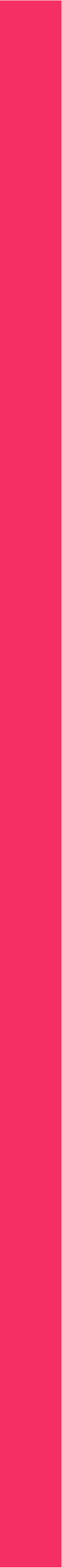 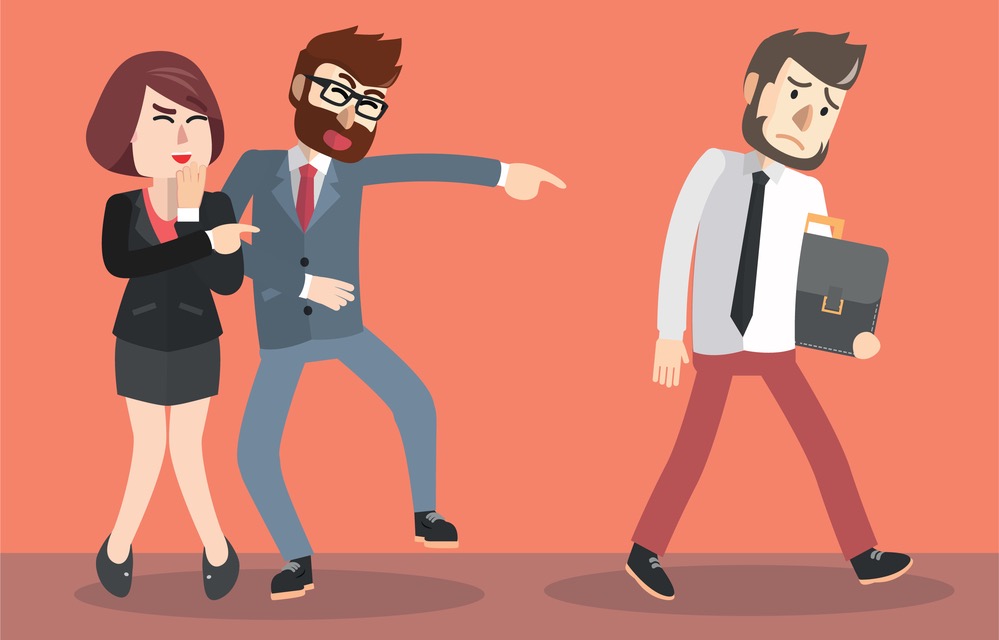 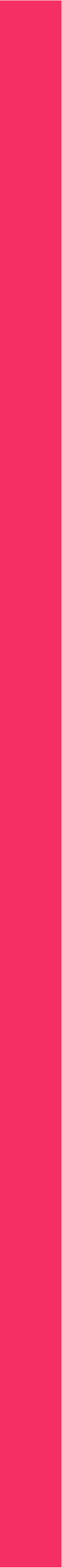 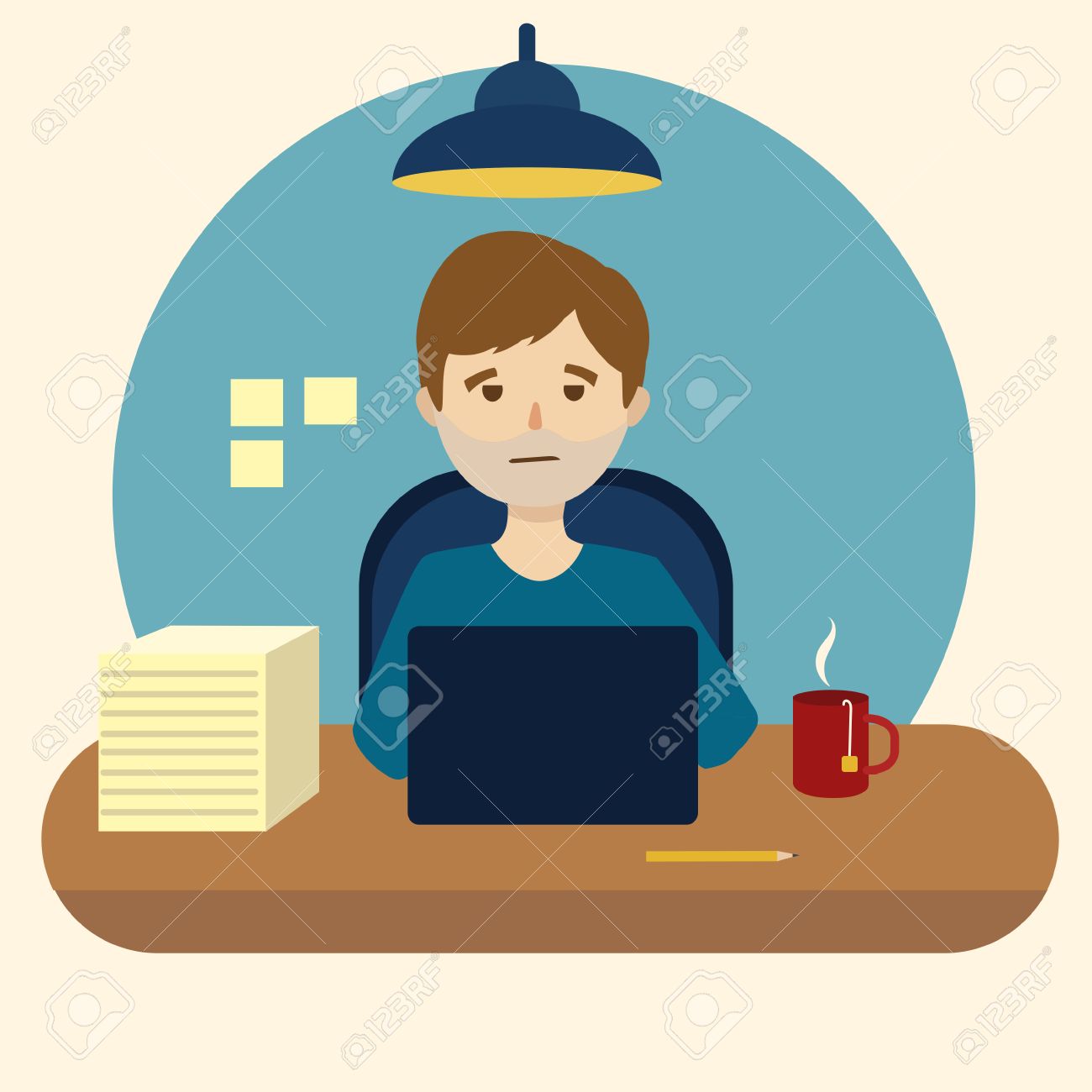 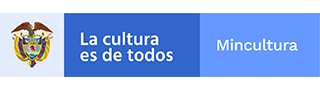 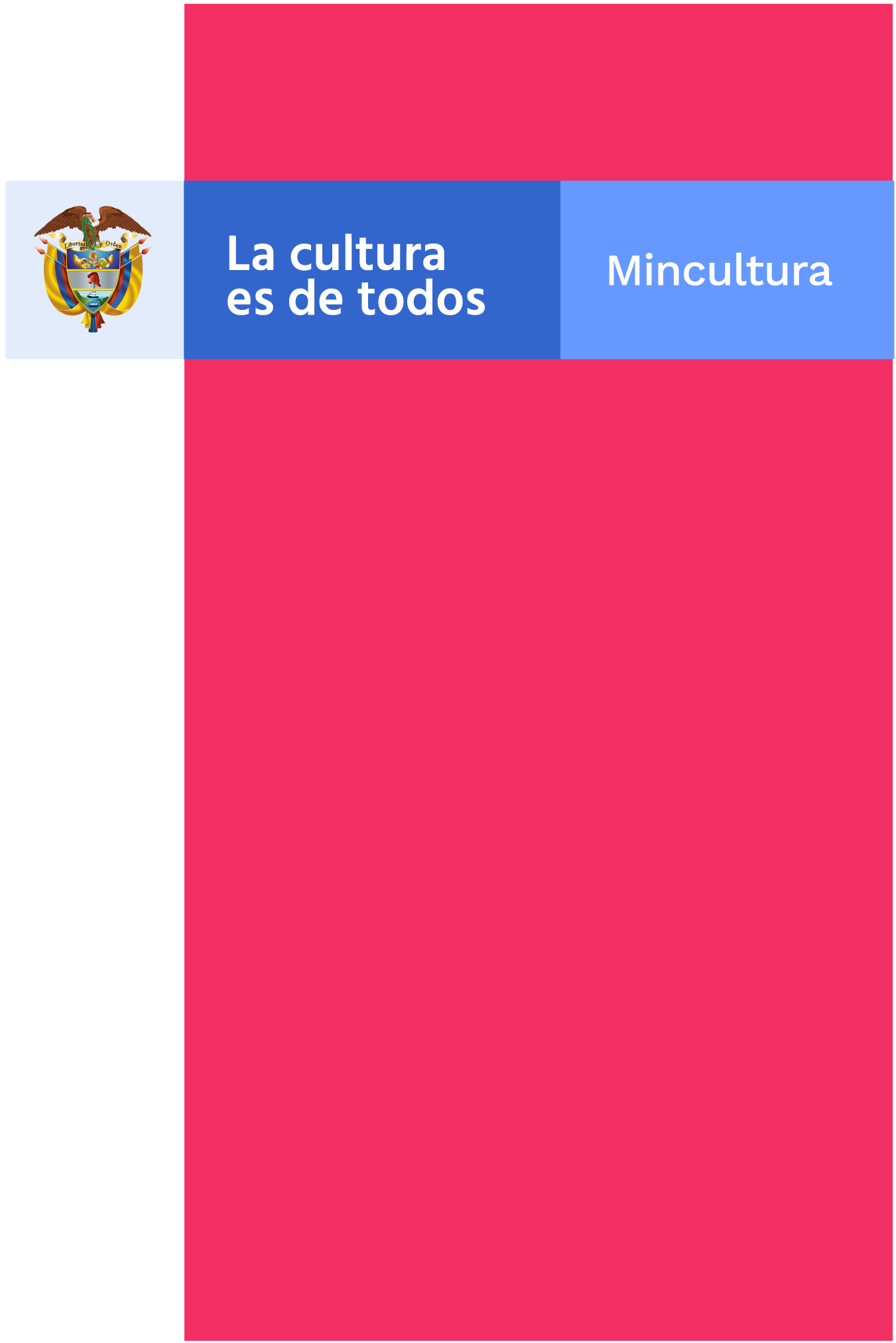 DIFERENCIAS
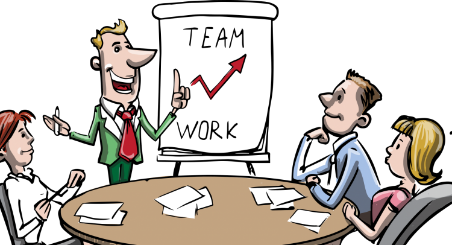 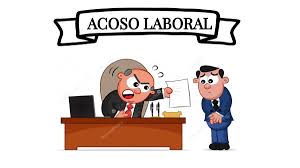 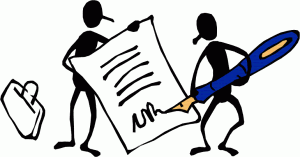 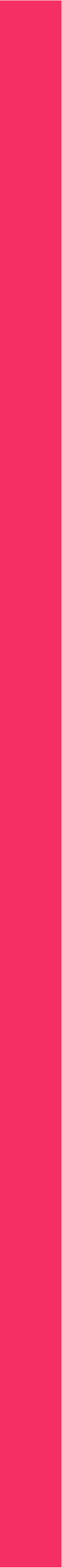 PRACTICAS DE PREVENCION
Consolidar canales de comunicación efectiva
Análisis de procesos, subprocesos, actividades y funciones
Resortes institucionales 
	a. Agotar conductos regulares
	b. Difusión
	c. Evitar relaciones cerradas laborales
	d. Organización requerida
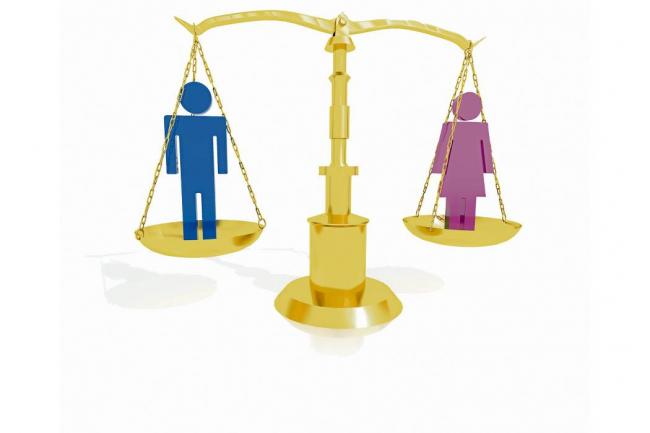 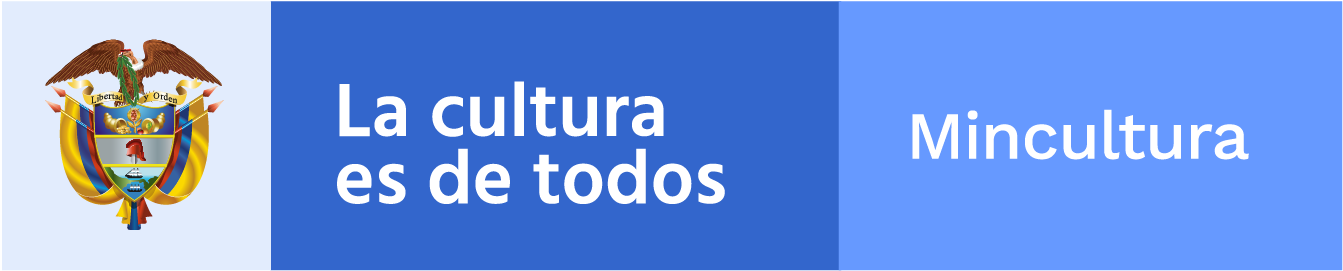 Gracias.
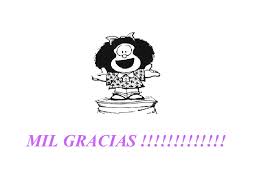 Maria Katerine Karakalpakis Calderón
Coordinador Grupo Control Interno Disciplinario
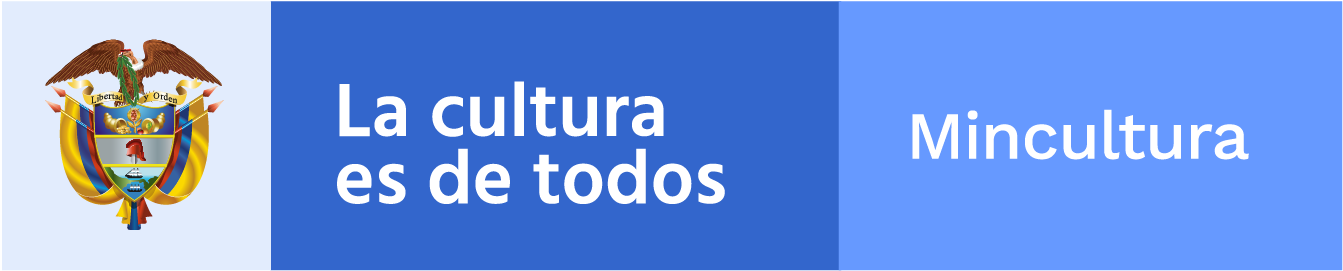